职教高考新实践基础篇
政治
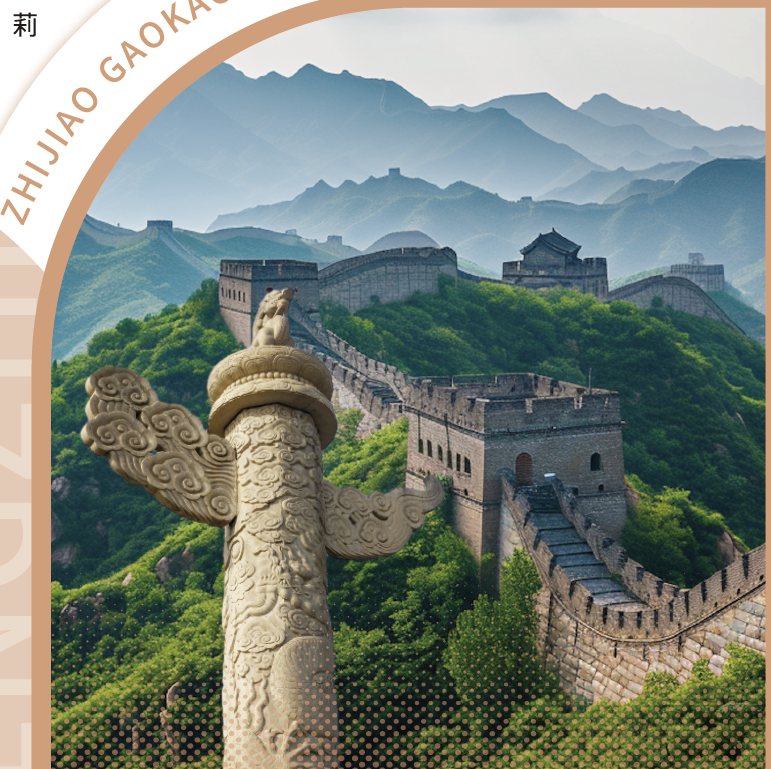 主   编   李  娟  
           杨  莉  
           戴忠慧
目录 CONTENTS
01
分析解读
02
知识导图
03
知识梳理
04
典例分析
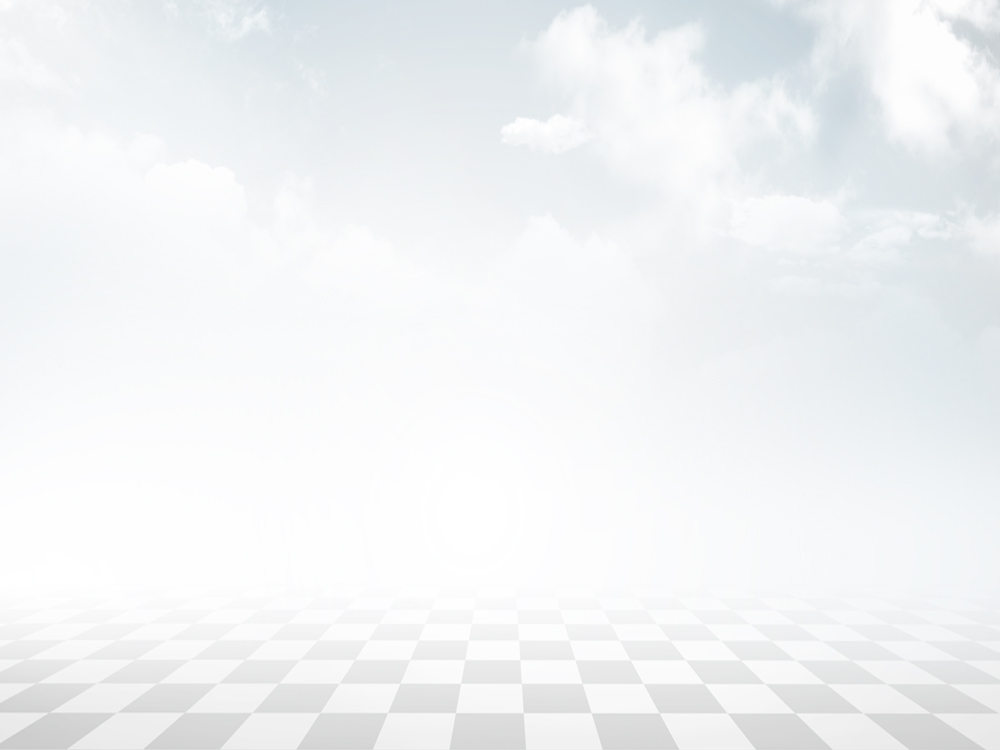 第三单元
中国特色社会主义政治建设
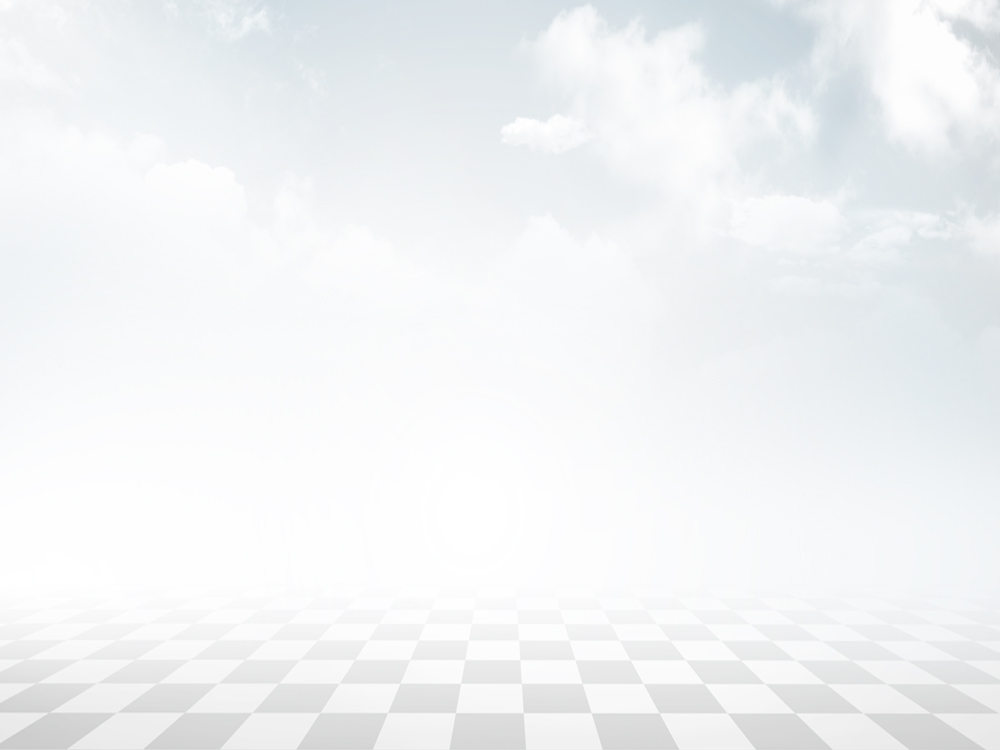 第8课
用制度体系保证人民当家作主
本课要求学生明确我国的国体与政体。明确我国根本政治制度和基本政治制度的内容、特点，理解我国政治制度的优越性，用制度体系保证人民当家作主。
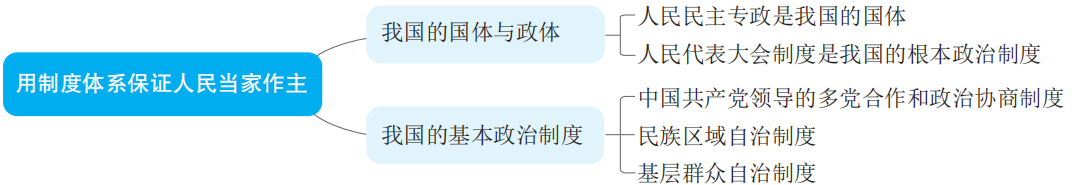 一、我国的国体与政体
（一）人民民主专政是我国的国体
1. 我国的国体是什么？
我国是工人阶级领导的、以工农联盟为基础的人民民主专政的社会主义国家，国家的一切权力属于人民。人民民主专政是我国的国体，它明确规定了社会各阶级在国家中的地位，庄严宣示了我国国家政权的人民性质。
2. 以工人阶级为领导和以工农联盟为基础的内涵是什么？
我国的国家政权坚持以工人阶级为领导，以工农联盟为基础。工人阶级是先进生产力的代表，具有严格的组织性和纪律性，是领导阶级，是中国革命和社会主义建设事业的中坚力量。知识分子是工人阶级的一部分。广大农民与工人阶级有着共同的利益和天然的联系，是工人阶级可靠的同盟军。工农联盟不仅是夺取新民主主义革命胜利的重要保证，也是社会主义事业发展的重要保证。
3. 人民民主专政的内涵是什么？
人民民主专政包含对广大人民实行民主和对少数敌人实行专政两个方面。人民民主专政的本质是人民当家作主，必须充分发扬社会主义民主，体现人民意志、保障人民权益、激发人民创造活力，用制度体系保证人民当家作主。
在我国，剥削阶级作为阶级已经消灭，但是阶级斗争还将在一定范围内长期存在。中国人民对敌视和破坏我国社会主义制度的国内外的敌对势力和敌对分子，必须进行斗争。人民民主专政的国家政权担负着对极少数敌对分子实行专政，维护国内正常社会秩序，抵御国外敌对势力侵略和颠覆活动的历史任务。
（二）人民代表大会制度是我国的根本政治制度
1. 人民代表大会制度的性质和运行方式是什么？
人民代表大会制度是与我国人民民主专政的国体相适应的政权组织形式，是我国的政体，是支撑中国国家治理体系和治理能力的根本政治制度。
人民代表大会制度按照民主集中制原则，由人民通过行使选举权定期选举出自己的代表，组成各级人民代表大会，各级人民代表大会代表人民的意志、根据人民的利益统一行使国家权力，决定全国和各级地方的一切重大事务。
2. 人民代表大会制度的地位和主要职权是什么？
人民代表大会制度突出强调权为民所赋，最充分地体现了社会主义国家的本质要求，在我国政治制度体系中居于核心地位。
人民代表大会代表人民统一行使国家权力，全国人民代表大会是最高国家权力机关，地方人民代表大会是地方国家权力机关。各级国家行政机关、监察机关、审判机关、检察机关都由人民代表大会产生，对人大负责、受人大监督。
人民代表大会有立法权、监督权、决定权、任免权。
3. 人民代表大会制度的必然性和优越性是如何体现的？
在中国实行人民代表大会制度，是中国人民在人类政治制度史上的伟大创造，是深刻总结近代以后中国政治生活惨痛教训得出的基本结论，是中国社会100多年激越变革、激荡发展的历史结果，是中国人民翻身作主、掌握自己命运的必然选择。
实践证明，人民代表大会制度是符合中国国情和实际、体现社会主义国家性质、保证人民当家作主、保障实现中华民族伟大复兴的好制度。
二、我国的基本政治制度
（一）中国共产党领导的多党合作和政治协商制度
1. 中国共产党领导的多党合作和政治协商制度的内涵是什么？
中国共产党领导的多党合作和政治协商制度是我国的一项基本政治制度。
第一，中国共产党是执政党，各民主党派是参政党，中国共产党和各民主党派是亲密友党。
第二，中国共产党和各民主党派合作的首要前提和根本保证是中国共产党的领导。
第三，中国共产党与各民主党派合作奉行的方针：长期共存、互相监督、肝胆相照、荣辱与共。
第四，中国共产党和各民主党派以宪法为根本活动准则。
2. 中国共产党和各民主党派之间的关系是怎样的？
中国共产党是执政党，各民主党派是接受中国共产党领导、同中国共产党亲密合作的参政党，是中国共产党的好参谋、好帮手、好同事。中国共产党和各民主党派都以宪法为根本活动准则，是通力合作、共同致力于社会主义事业的亲密友党。
3. 中国共产党的领导地位及民主党派的参政地位是什么？
中国共产党的领导是多党合作和政治协商的首要前提与根本保证。中国共产党对各民主党派、无党派人士的领导，主要是政治领导，即政治原则、政治方向和重大方针政策的领导，中国共产党支持各民主党派、无党派人士独立自主地开展工作，充分履行职能、积极发挥作用。
民主党派参加国家政权，参与重要方针政策、重要领导人选的协商，参与国家事务的管理，参与国家方针政策、法律法规的制定和执行。民主党派的参政地位和参政权利受宪法保护，这是人民民主的重要体现。
4. 我国的政党制度为什么具有强大的生命力？
中国共产党领导的多党合作和政治协商制度，有效避免了旧式政党制度只能代表少数人、少数利益集团的弊端，有效避免了一党缺乏监督或者多党轮流坐庄、恶性竞争的弊端，有效避免了旧式政党制度囿于党派利益、阶级利益、区域和集团利益决策施政导致社会撕裂的弊端。这一具有鲜明中国特色的政治制度展现出强大的生命力和显著的优越性。
（二）民族区域自治制度
1. 什么是民族区域自治制度？
民族区域自治制度是在国家统一领导下，在各少数民族聚居的地方设立自治机关，依法行使自治权的制度。
民族区域自治制度是我国的一项基本政治制度，是中国特色解决民族问题的正确道路的重要内容和制度保障。
2. 我国民族区域自治的内涵是什么？
我国民族区域自治是在国家统一领导下的自治，各民族自治地方是国家不可分割的组成部分，民族自治机关必须服从中央的领导。民族区域自治不是某个民族独享的自治，民族自治地方更不是某个民族独有的地方。要坚持统一和自治相结合、民族因素和区域因素相结合。
3. 民族区域自治制度的重要作用有哪些？
民族区域自治制度，既保证了国家团结统一，又实现了各民族共同当家作主。
民族区域自治制度符合我国国情，在维护祖国统一和领土完整、加强民族平等团结、促进民族地区发展、增强中华民族凝聚力等方面都起到了重要作用。
（三）基层群众自治制度
1. 什么是基层群众自治制度？
基层群众自治制度是我国的一项基本政治制度，是社会主义民主政治建设的基础和重要组成部分。
基层群众自治制度是党领导人民群众在城乡社区治理、基层公共事务和公益事业中依法自我管理、自我服务、自我教育、自我监督，推动基层直接民主的新创造、新实践。
2. 基层群众自治制度的实现方式有哪些？
党坚持健全基层党组织领导的基层群众自治机制，加强基层组织建设，完善基层直接民主制度体系和工作体系，拓宽基层各类群体有序参与基层治理渠道，保障人民依法管理基层公共事务和公益事业。
城市的居民委员会协调会制度、听证会制度、评议会制度、居民来访制度、居委会报告制度等，农村的村民委员会选举、村民会议和代表会议、村民民主管理和民主监督等方式方法，充分保障基层群众享有更多、更切实的民主权利。企事业单位普遍建立以职工代表大会为基本形式，以厂务公开制度、职工董事制度、职工监事制度为主要内容的民主管理制度，维护职工合法权益。
3. 基层群众自治制度的意义和优越性是什么？
基层群众自治制度增强了基层群众的民主意识和民主能力，培养了基层群众的民主习惯，充分彰显了中国民主的广泛性和真实性。实践证明，基层群众自治制度是充满活力、独具特色、符合国情的好制度。
例题 1（2023年三校生高考真题）（选择题）
下列制度中，能够体现我国社会主义国家性质保证人民当家作主的根本政治制度是（	 ）。
C
A. 民族区域自治制度
B. 中国共产党领导的多党合作和政治协商制度
C. 人民代表大会制度
D. 基层群众自治制度
【解析】本题考查我国的政体。人民代表大会制度是与我国人民民主专政的国体相适应的政权组织形式，是我国的政体，是我国的根本政治制度。
例题 2（2021年三校生高考真题）（选择题）
我国的根本政治制度是（ 	）。
B
A. 社会主义制度 	B. 人民代表大会制度
C. 民族区域自治制度 	D. 中国共产党领导的多党合作和政治协商制度
【解析】本题考查我国的根本政治制度。人民代表大会制度是与我国人民民主专政的国体相适应的政权组织形式，是我国的政体，是我国的根本政治制度。
例题 3（2020年三校生高考真题）（选择题）
我国的国体是（ 	）。
A. 中国共产党领导的多党合作和政治协商制度
B. 人民民主专政
C. 人民代表大会制度 
D. 民主集中制
B
【解析】本题考查我国的国体。我国是工人阶级领导的、以工农联盟为基础的人民民主专政的社会主义国家，国家的一切权力属于人民。人民民主专政是我国的国体。